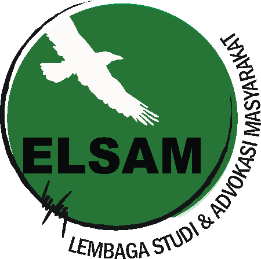 Catatan SingkatProses Pembahasan dan Substansi RUU PerkelapasawitanAndi Muttaqien (Deputi Direktur Advokasi ELSAM)
Januari 2017, pemerintah dan DPR RI telah menyepakati bahwa RUU Perkelapasawitan akan menjadi salah satu RUU prioritas yang akan diselesaikan di tahun 2017. Alasannya: melindungi industri kelapa sawit dari intervensi asing. 
Tiga alasan lain dari Komisi IV DPR RI yang menginisiasi RUU Perkelapasawitan ini adalah sebagai berikut: 
Di bidang sosial ekonomi, untuk memastikan kesejahteraan petani, 
Meningkatkan profesionalitas seluruh sektor di kelapa sawit, dari hulu hingga hilir; 
Di bidang hukum, agar menjadi jalan keluar terhadap carut marutnya perizinan, sehingga memberikan jalan keluar khusus bagi perkebunan ilegal (perkebunan yang berada di kawasan hutan atau beroperasi tanpa HGU)
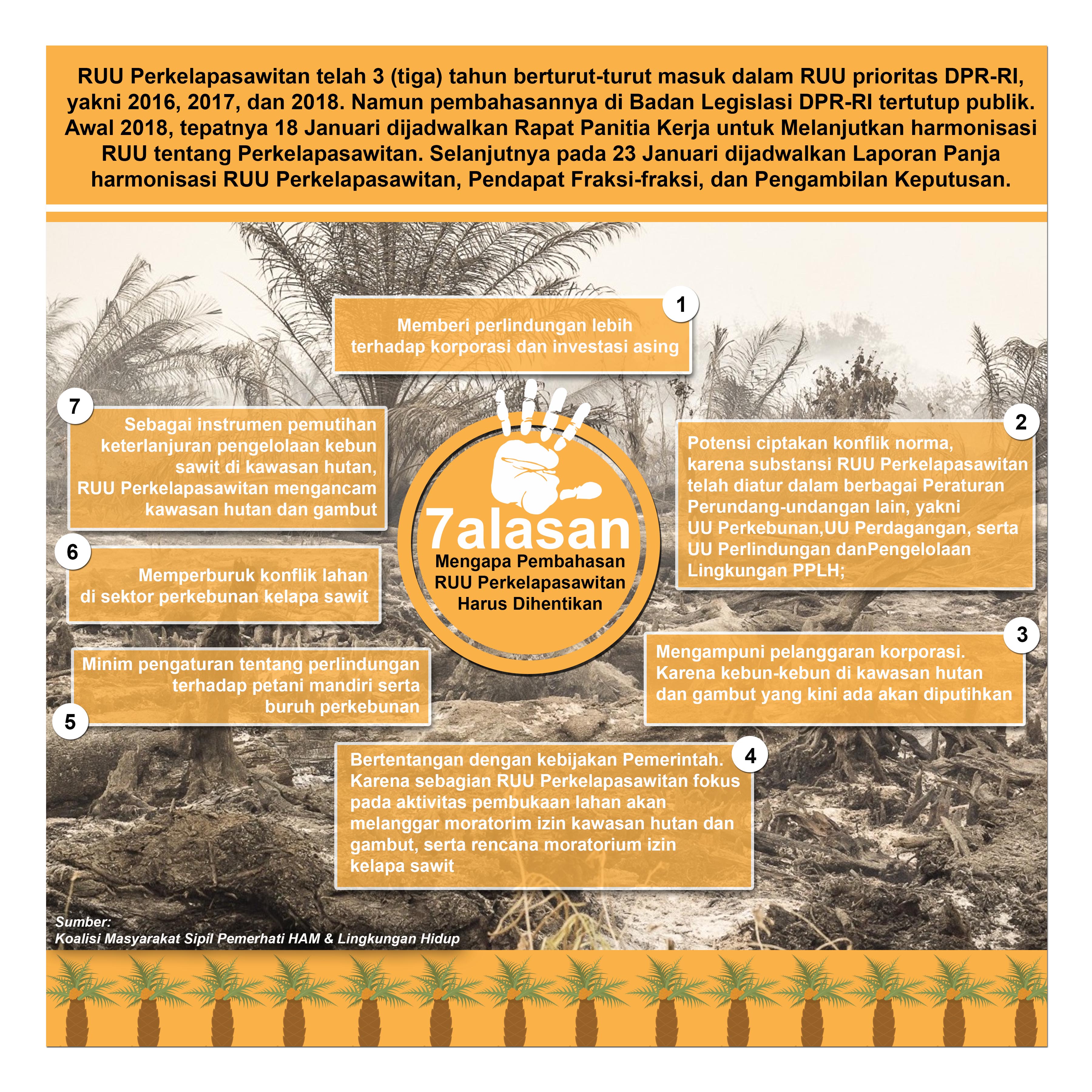 Partisipasi Publik?
Raker dengan Menko Bid Perekonomian, Mentan, Menperindag, Menkumham (17  Juli 2017)
 
UU Perkelapasawitan belum dibutuhkan
RUU Perkelapasawitan selalu masuk dalam RUU Prioritas di tiap tahun, termasuk pada 55 RUU yang menjadi Prioritas tahun 2019
Jan 2019, DPR-RI menyatakan ada 5 RUU yang akan diselesaikan sampai akhir masa sidang, salah satunya RUU Perkelapasawitan
Feb 2019, selama masa sidang IV tahun siding 2018-201, yakni 4 Maret – 11 April 2019, ada 5 RUU yang akan diselesakan, yakni:
RUU Perkoperasian;
Revisi UU Larangan Monopoli dan PUTS
RUU Ibadah Haji dan Umroh
RUU Ekonomi Kreatif
RUU Pertanahan